TTK’nın Hayata Yansımaları(Finansal Raporlama ve Bağımsız Denetim Düzenlemeleri Açısından)  Sorunlar ve Çözümler
Erol Demirel
XX.Türkiye Muhasebe Kongresi
5-6 Ekim/İstanbul
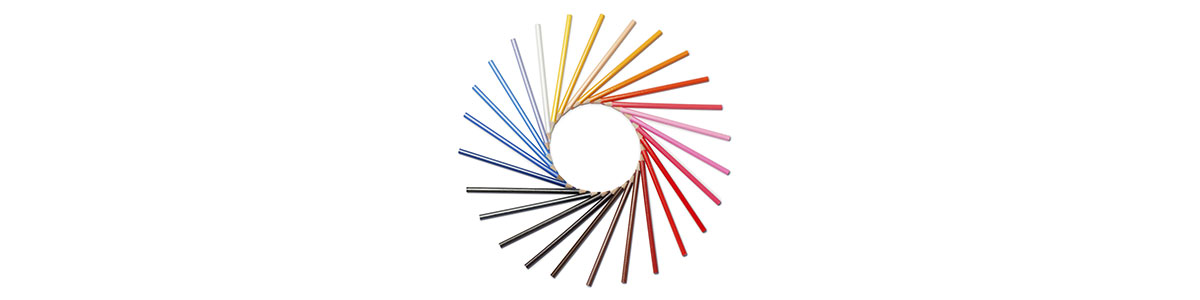 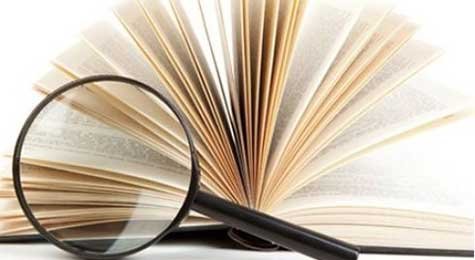 1
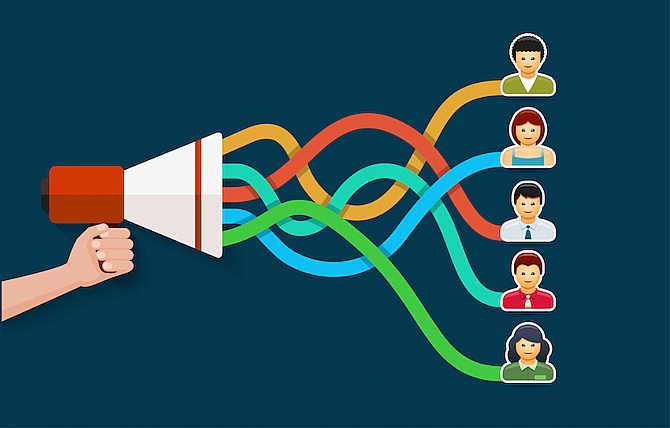 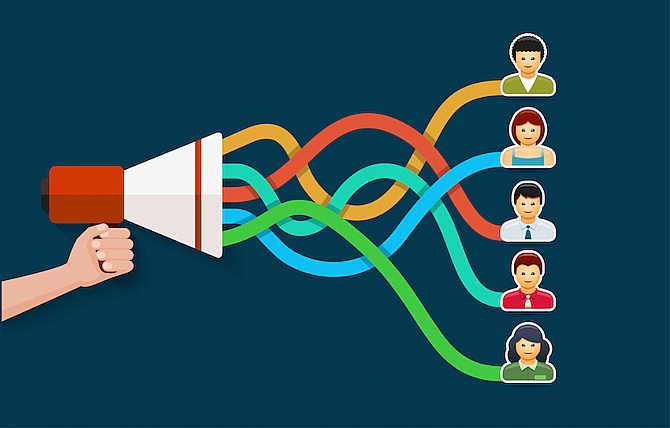 SUNUM İÇERİĞİ
6102 Sayılı Kanun’un Çıkarılmasında Etkili Olan Sebepler ve Yasalaşma Süreci
6335 Sayılı Yasadan Önce Finansal Raporlama Ve Denetim Açısından Getirdiği Yenilikler
6335 Sayılı Yasa Gerekçesi ve Yapılan Değişiklikler
Yaklaşık 6 Yıllık Uygulamada Ortaya Çıkan Temel Gelişmeler
Mevcut Durum
Öneriler
2
3
4
DEĞİŞMEDEN ÖNCEKİ 6102 SAYILI  TÜRK TİCARET KANUNU’NUN 
FİNANSAL RAPORLAMA VE DENETİMLE İLGİLİ
YENİLİKLERİ
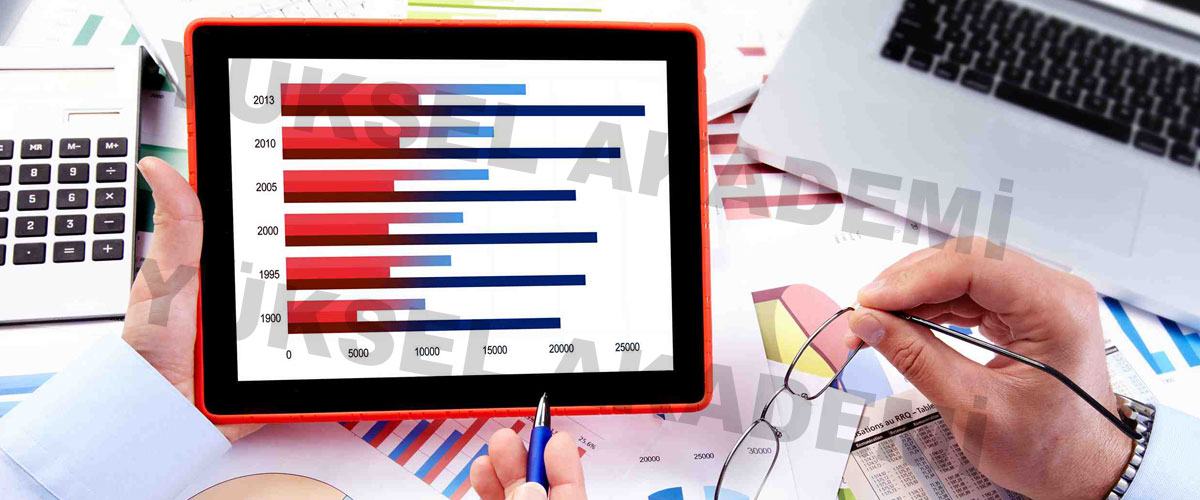 5
6
[Speaker Notes: Bu başlıklara baktığımızda yaşanan ekonomik krizlere dayanıklılık, yalnızca vergi için değil bilgi için muhasebe, sürdürülebilir işletmelerin oluşturulması açısından devrim niteliğindeydi.]
6102 SAYILI KANUN’UN FİNANSAL RAPORLAMA VE DENETİME AİT HÜKÜMLERİNİN GENELGEREKÇESİ
«IV. Uluslararası Piyasaların Bir Parçası Olmak 5. 
…»Türkiye, uluslararası piyasaların bir parçası, Türk işletmeleri de bu piyasaların rekabet gücünü haiz, etkin ve güvenilir aktörleri olmak zorundadırlar. 
Bunun için başta gelen şart, işletmelerimizin Uluslararası Finansal Raporlama Standartlarına (IFRS) göre düzenlenmiş ve uluslararası denetim standartları (IAAS) uyarınca denetlenmiş finansal tabloları ile iddialarını ortaya koyabilmeleridir. 
Sözü edilen standartlar, Türkiye’ye uluslararası itibar sağlayabileceği gibi, 
gücümüzü karşılaştırabilir ölçeklere göre hesaplamamıza, buna göre stratejik derinlik taşıyan ve sürdürülebilir politikaları belirlememize de olanak verecektir. 
Türk Ticaret Kanunu bu amaçların gerçekleştirilmesinde etkili ve vazgeçilmez belki de tek araçtır. 
Bu ilke ve mekanizmalara yer vermeyen bir Ticaret Kanunu bugünün gereksinimlerine cevap veremez.»
7
6102 SAYILI  TÜRK TİCARET KANUNU’NDAKİ 
FİNANSAL RAPORLAMA VE DENETİMLE İLGİLİ DÜZENLEMELER VE 
6335 SAYILI KANUNLA YAPILAN DEĞİŞİKLİKLER
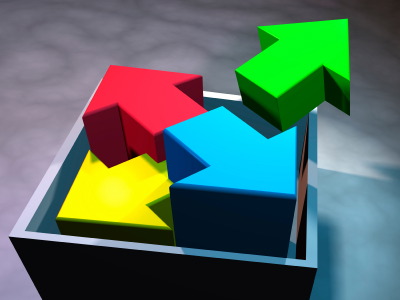 8
“… 6102 sayılı Türk Ticaret Kanunu, yayımı tarihinden itibaren kamuoyunda tartışılmış ve anılan Kanunda yer alan bazı düzenlemelerin değiştirilmeden yürürlüğe girmesi halinde ticari hayatın olumsuz etkilenebileceği ve uygulamada sorunların yaşanabileceği değerlendirilmiştir.

Uygulamada ortaya çıkabilecek sorunların asgariye indirilebilmesi için gerek 6102 sayılı Türk Ticaret Kanununda gerekse de 6103 sayılı Türk Ticaret Kanununun Yürürlüğü ve Uygulama Şekli Hakkında Kanunda değişiklik yapılmasını teminen bu Kanun Tasarısı hazırlanmıştır.”
9
DEĞİŞİKLİĞİN GÖRÜŞÜLMESİ SIRASINDA VERİLEN BİR ÖNERGENİN GEREKÇESİ
“6102 sayılı Kanunun "Defterlerin tutulması" başlığını taşıyan 65'inci maddesinde yer alan dördüncü fıkrasındaki "şu şartla ki, muhasebenin bu tutuluş biçimleri ve bu konuda uygulanan yöntemler TMS uygun olmalıdır" ibaresinin çıkarılması durumunda defterlerin tutulmasında uluslararası standartlar yerine eskiden beri uygulanmakta olan vergi esaslı muhasebe sistemine geri dönülmüş olacaktır. Uluslararası standartlara uygun olmayan esaslara göre defter tutulması ise Türkiye'de her gün sayıları artan yurt dışı bağlantılı faaliyette bulunan işletmelerin küresel entegrasyonunda sorunlara neden olacağı gibi Türkiye'nin cari açığının kapatılması, birincil bütçe dengesinin fazla vermesi gibi iktisadi amaçlarını gerçekleştirmesine engel olacaktır. Bu nedenle önerilen değişikliğin madde metninden çıkartılması gerekmektedir.”
10
11
[Speaker Notes: Ticari defterlerin muhasebe standartlarına göre tutma zorunluluğu amir hüküm olmaktan çıkarıldı.]
12
13
14
15
16
17
BAĞIMSIZ DENETİMİN KAPSAMI DIŞINDA KALAN ŞİRKETLERİN DENETİMİ
6455 Sayılı Kanun (28.03.2013) Madde 80 ile TTK Madde 397 eklenen 5.fıkra
«Dördüncü fıkra kapsamı dışında kalan anonim şirketler….bu fıkra hükümlerine göre denetlenir. Denetime ilişkin usul ve esaslar «…….»Gümrük ve Ticaret Bakanlığınca hazırlanan ve Bakanlar Kurulunca çıkarılacak yönetmelikle düzenlenir. Kanunun denetçinin sorumluluğuna ilişkin hükümleri, bu fıkra uyarınca denetim yapacak denetçilere de kıyasen uygulanır.»
18
6335 sayılı yasa ile birlikte FİNANSAL RAPORLAMA VE BAĞIMSIZ DENETİMDE YASAL DURUM
Muhasebe Standartlarını zorunlu olarak uygulayacak  
   şirketler KGK tarafından belirlenecek,
Bağımsız Denetimi zorunlu olarak yaptıracak şirketler 
   Bakanlar Kurulu tarafından belirlenecek,
Ticari Defterler VUK’na göre tutulmaya devam edilecek,

Bağımsız Denetimin dışında kalan şirketlerin denetimi 
   BBK’nca çıkarılacak yönetmeliğe göre yapılacak.
Böylelikle Büyük Ölçüde Başa Dönülmüş Oldu
19
[Speaker Notes: Yani bir anda yaklaşık 11 yıllık çalışma bir kenara bırakıldı.
Gece Gelen Telgraf 4 Heceden İbaretti…»vefat Etti»]
TTK’NIN FİNANSAL RAPORLAMA VE DENETİM AÇISINDAN HAYATIMIZA YANSIMALARI
6 YILLIK UYGULAMADA FİNANSAL RAPORLAMA VE BAĞIMSIZ DENETİMLE İLGİLİ YAŞANAN TEMEL GELİŞMELER VE MEVCUT DURUM
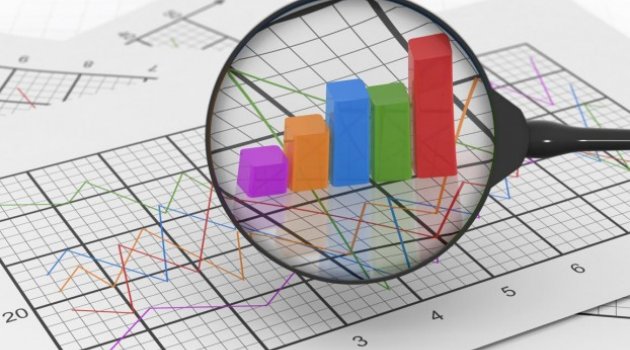 20
KAMU GÖZETİMİ, MUHASEBE VE DENETİM STANDARTLARI KURUMUNUN TEŞKİLAT VE GÖREVLERİ HAKKINDA 660 SAYILI KANUN HÜKMÜNDE KARARNAME
29 Eylül 2011
660 SAYILI KHK
Amaç ve kapsam MADDE 1 ‒ (1) Bu Kanun Hükmünde Kararnamenin amacı; uluslararası standartlarla uyumlu Türkiye Muhasebe Standartlarını oluşturmak ve yayımlamak, bağımsız denetimde uygulama birliğini, gerekli güveni ve kaliteyi sağlamak, denetim standartlarını belirlemek, bağımsız denetçi ve bağımsız denetim kuruluşlarını yetkilendirmek ve bunların faaliyetlerini denetlemek ve bağımsız denetim alanında kamu gözetimi yapmak yetkisini haiz Kamu Gözetimi, Muhasebe ve Denetim Standartları Kurumunun kuruluş, teşkilat, görev, yetki ve sorumluluklarına ilişkin usul ve esasları düzenlemektir.
21
6362 SAYILI KANUN
30/12/2012 Tarih ve 28513 sayılı Resmi Gazete
6362 sayılı Kanunun 62’nci maddesi ile SPK 

aynı Kanunun 145’nci maddesi ile de   
BDDK 

kendi alanında faaliyette bulunan firmaların bağımsız denetiminde 
bağımsız denetime ve denetçilere ilişkin düzenleme yapma yetkisine tekrar kavuşmuşlardır.
22
KGK TARAFINDAN
ÇEŞİTLİ TARİHLERDE TFRS VE TDS YAYINLANDI
Ayrıca
“Büyük ve Orta Boy İşletmeler İçin Finansal Raporlama
(BOBİ FRS)
Standardı” 
29 Temmuz 2017 tarihli ve 30138 Sayılı Mükerrer Resmi Gazete’de yayımlanmıştır.
23
[Speaker Notes: «Kurumumuz da 2014 yılında TFRS uygulama kapsamını bağımsız denetim kapsamından ayrıştırarak diğer ülke uygulamaları gibi TFRS uygulama kapsamını genel olarak kamu yararını ilgilendiren kuruluşlarla (KAYİK) sınırlandırmıştır. Bunun yanı sıra, KAYİK’ler dışında kalan işletmelerin de isteğe bağlı olarak TFRS uygulamalarına izin verilmiştir. TFRS uygulamayan işletmelerin ise Kurumumuz tarafından bir belirleme yapılıncaya kadar yürürlükteki mevzuatı uygulamalarına karar verilmiştir»]
KGK’NIN TMS’NIN UYGULAMA KAPSAMINA İLİŞKİN 
19.09.2018 TARİHLİ KARARI
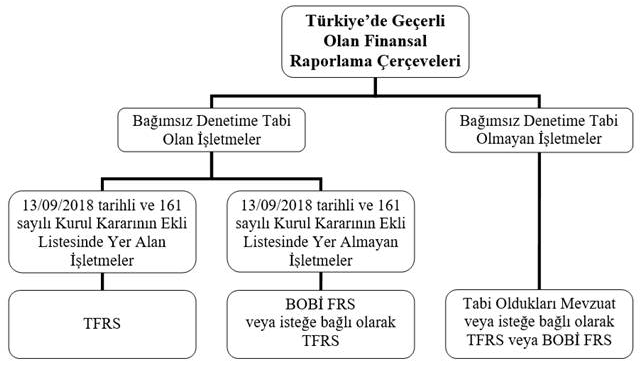 24
BAĞIMSIZ DENETİME TABİ OLAN ŞİRKETLER
26/03/2018 TARİHLİ VE 2018/11597 SAYILI BAĞIMSIZ DENETİME TABİ ŞİRKETLERİN BELİRLENMESİNE DAİR BAKANLAR KURULU KARARI
(Karara Ekli (I) ve (II) Sayılı Liste Kapsamında Yer Almayan ve Halka Açık Sayılmayan Şirketler)
25
29 TEMMUZ 2017 TARİHLİ KGK AÇIKLAMASI
Kurum tarafından 29 Temmuz 2017 Tarihinde;
«Kurumumuz verilerine göre, 2016 yılında bağımsız denetim sözleşmesi imzalayan 6.250 şirket bulunmaktadır. Bu şirketlerden KAYİK tanımını karşılayan 1.550 şirket TFRS uygulamakta olup, kalan 4.700 şirket 1/1/2018’den itibaren BOBİ FRS’yi uygulayacaktır.» şeklinde açıklaması yapılmıştı
26/03/2018 tarihli Bakanlar Kurulu Kararından sonra yaklaşık 8.000 bağımsız denetime tabi olması,bunların 6.500’ ünün ise BOBİ FRS’ını uygulaması beklenmektedir.
26
[Speaker Notes: «Kurumumuz da 2014 yılında TFRS uygulama kapsamını bağımsız denetim kapsamından ayrıştırarak diğer ülke uygulamaları gibi TFRS uygulama kapsamını genel olarak kamu yararını ilgilendiren kuruluşlarla (KAYİK) sınırlandırmıştır. Bunun yanı sıra, KAYİK’ler dışında kalan işletmelerin de isteğe bağlı olarak TFRS uygulamalarına izin verilmiştir. TFRS uygulamayan işletmelerin ise Kurumumuz tarafından bir belirleme yapılıncaya kadar yürürlükteki mevzuatı uygulamalarına karar verilmiştir»]
SONUÇ OLARAK
30 HAZİRAN 2018 İTİBARİYLE YETKİLENDİRİLEN VE TESCİL EDİLEN DENETÇİ SAYISI
TEMMUZ 2018 İTİBARİYLE AKTİF FİRMA SAYILARI
27
SONUÇ OLARAK
Uygulamanın 6. yılında finansal raporlama ve denetimde mevcut sayılar
A.Ş.....126.407
LTD…779.059
28
SONUÇ OLARAK
Uygulamanın 6.yılında Geldiğimiz Durumda Finansal Tablolar;
Vergi Mevzuatına Göre,
Tek Düzen Muhasebe Sistemine Göre(MSUGT)
BOBİ FRS’ye Göre
TFRS’ye Göre 
      oluşturulmaktadır.
Bağımsız denetimin kapsamı dışında kalan şirketlerde TTK denetimi yoktur.
Bu boşluğu doldurması düşünülen Bakanlar Kurulu’nca (Cumhurbaşkanı tarafıdan) yayımlanacak Yönetmelik Kanunun üzerinden yaklaşık 7 yıl geçmesine rağmen hala yayımlanmamıştır.
29
6102 sayılı Kanun’un Genel Gerekçesinden
«IV. Uluslararası Piyasaların Bir Parçası Olmak 5. 
…»Türkiye, uluslararası piyasaların bir parçası, Türk işletmeleri de bu piyasaların rekabet gücünü haiz, etkin ve güvenilir aktörleri olmak zorundadırlar. 
Bunun için başta gelen şart, işletmelerimizin Uluslararası Finansal Raporlama Standartlarına (IFRS) göre düzenlenmiş ve uluslararası denetim standartları (IAAS) uyarınca denetlenmiş finansal tabloları ile iddialarını ortaya koyabilmeleridir. 
Sözü edilen standartlar, Türkiye’ye uluslararası itibar sağlayabileceği gibi, 
gücümüzü karşılaştırabilir ölçeklere göre hesaplamamıza, buna göre stratejik derinlik taşıyan ve sürdürülebilir politikaları belirlememize de olanak verecektir. 
Türk Ticaret Kanunu bu amaçların gerçekleştirilmesinde etkili ve vazgeçilmez belki de tek araçtır. 
Bu ilke ve mekanizmalara yer vermeyen bir Ticaret Kanunu bugünün gereksinimlerine cevap veremez.»
Zaman Ayarlayıcılar
30
SONUÇ VE ÖNERİLER
TTK’nın 64.maddesinde değişiklikle veya VUK’da yapılacak düzenleme ile Ticari defterlerin muhasebe standartlarına göre tutulması sağlanmalıdır. 
Mevcut Potansiyel Göz önünde tutularak Bağımsız Denetim yaygınlaştırılmalıdır.
Bağımsız denetimin dışında kalan şirketlerin denetimi için Cumhurbaşkanlığı Yönetmeliği bir an önce çıkarılmalıdır.
31
SONUÇ VE ÖNERİLER
4. Üzerinden Kar Dağıtımı, Borca Batık Olma, Birleşme, Bölünme 
     Sermaye Azaltımı vb konularda karar alınabilen,
     Uluslararası Geçerliliği Olan, 
     Başta Pay Sahipleri olmak üzere Maliye Bakanlığı, 
     Gümrük ve Ticaret Bakanlığı, Finans Kuruluşları vb. bütün       
     ilgililerin ihtiyaçlarını karşılamaya yönelik genel amaçlı tek bir   
     finansal raporlama seti oluşturulmalıdır.

Finansa tablolar işletmenin gerçek durumunu göstermelidir.
Örneğin bir vergi affında yerle bir olan ticari defterler, finansal tablolar olmamalıdır. Muhasebe bilgi için yapılmalıdır.
32
SON SÖZ
Kamu yararı doğrultusunda asıl olan,
toplumun tüm kesimleri tarafından sağlanan/sağlanabilecek kaynak, katkı ve potansiyelden en yüksek verimi almak ve dolayısıyla sürdürülebilirliği sağlamaktır.
33
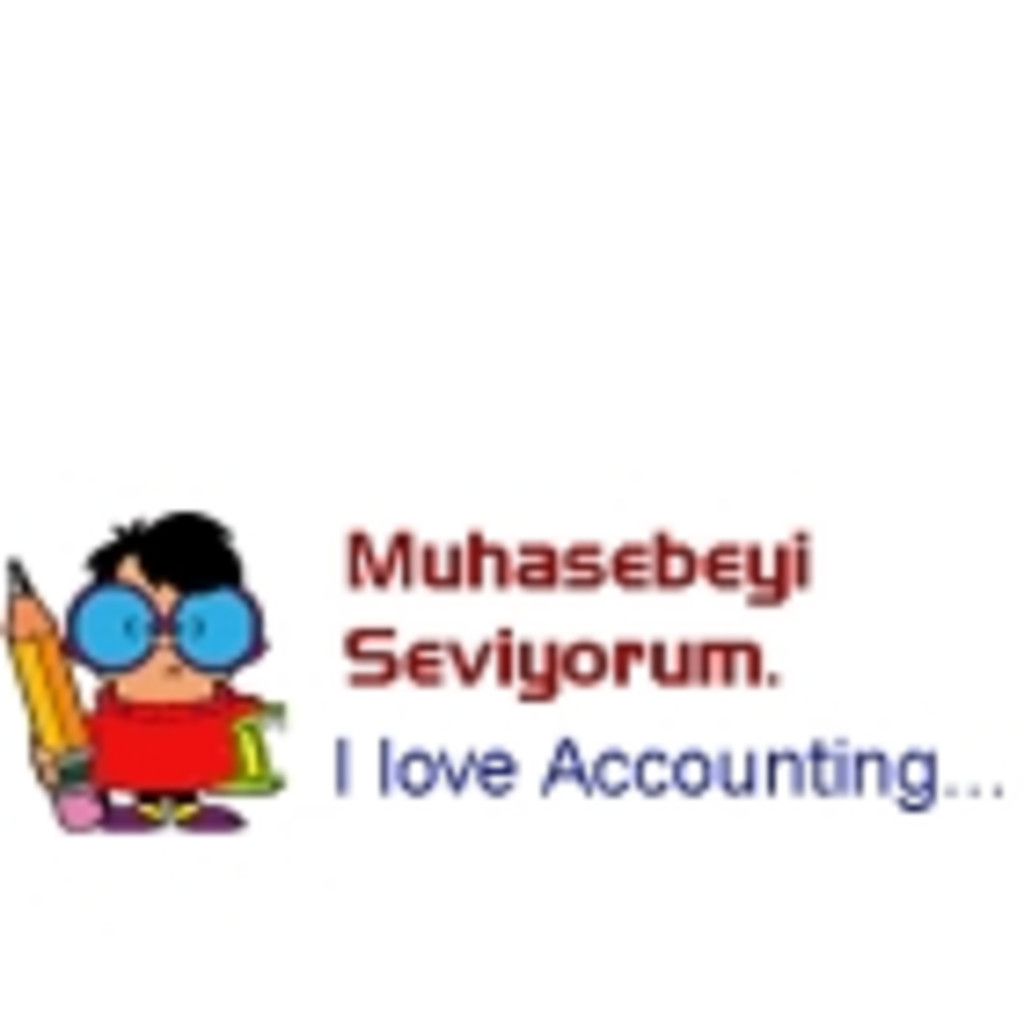 Her Şeyİn BaşI Muhasebe
Sabrınız İçin
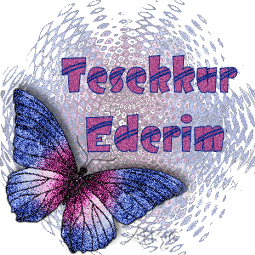 34